EZA Conference
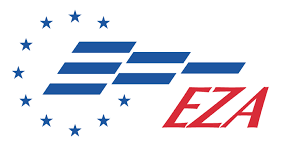 Patrick.develtere@kuleuven.be
19 March 2023
Brussels
Social market economy: made possible thanks to social dialogue
Populism
Our agenda?